INSTRUCTIONS FOR CONTENT FACILITATORS
This slide package is provided by the Scholarly Integrity Initiative. Thank you for promoting conversations about, and raising awareness of, the responsible conduct of research.
We hope that by facilitating group discussions though these materials, we can better understand our research and scholarly practices, identify best practices, and foster a strong and diverse research culture that embraces integrity, collegiality and service at UBC. 
In an effort to continuously improve, we would appreciate a few minutes of your time to provide feedback on this resource after you have used it. Please share your thoughts by completing this short survey.
[Speaker Notes: Feedback survey: https://ubc.ca1.qualtrics.com/jfe/form/SV_e8xLZLLOBmMcGK9]
How to use this resource
There are two sections to this slide deck resource. 
The first section is a core slide presentation. Use this to introduce concepts, discuss terminology, and generate discussion with your audience. 
The second section includes additional slides that you can add to the core presentation, depending on the needs of your audience.
Facilitator notes are provided with each slide. Before delivering this material, you should familiarize yourself with the Scholarly Integrity Policy and the relevant scholarly standards within your discipline. If you need additional support, please contact the Scholarly Integrity Initiative.
[Speaker Notes: Scholarly Integrity Policy: https://universitycounsel-2015.sites.olt.ubc.ca/files/2020/07/Scholarly-Integrity-Policy_SC6.pdf]
ADAPTING AND SHARING THIS RESOURCE
This introductory slide deck is licensed under the Creative Commons Attribution 4.0 International License, which allows you to share and adapt this resource as long as you give appropriate credit, provide a link to the license and indicate if changes were made to the content. For more information about this license, please visit: http://creativecommons.org/licenses/by/4.0/ 

Please attribute to the Scholarly Integrity Initiative, Office of the Vice-President, Research & Innovation, The University of British Columbia.
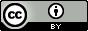 [Speaker Notes: Creative Commons Attribution 4.0 International License (CC BY 4.0): http://creativecommons.org/licenses/by/4.0/]
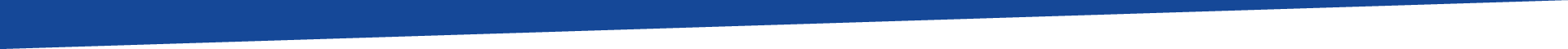 Record-Keeping
The Scholarly Integrity Initiative
https://Responsible.research.ubc.ca
[Speaker Notes: Potential/Suggested Learning Outcomes:
By the end of this presentation, you will be able to:
Define a research record and its components
Explain the importance of keeping an accurate and complete research record
List at least 3 best practices of record keeping
Reflect on your own current practice to identify one step you can take/implement to improve your research record]
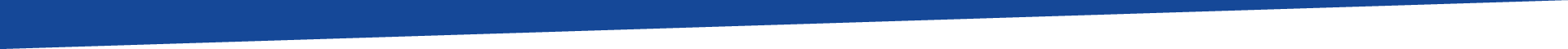 Introduction
What is a research record?
What goes into the research record?
Who owns the research record?
How does it relate to scholarly integrity?
[Speaker Notes: What is a research record?
A clear and organized set of information that captures all relevant details for reconstructing the research process. 

What goes into a research record?
A detailed account of every planned and executed research activity with the amount of details that would enable another “skilled in the art” to determine: 
where the research materials were obtained
why, when and how the data was generated, collected or analyzed
what observations and interpretations were made, as well as the next steps. 
Good research records contain all necessary information to reconstruct and evaluate the research process. It should also include research fund-management documentation, evidence of approval (e.g., ethics applications) and records of communication between collaborators as appropriate. 

Who owns the research record?
The research record is considered a product of research, over which the university typically asserts ownership. This means that you cannot take your research data or records with you when you move to a different research group or when you leave the university. You will have to seek permission for continued access to these research products. 

---
Resources
UBC Graduate & Postdoctoral Studies: Documenting and Record Keeping. Available at: https://www.grad.ubc.ca/intellectual-property-guide/documenting-record-keeping]
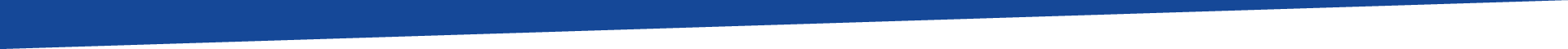 Maintaining an accurate and complete research record supports scholarly integrity by:
Ensuring reproducibility and accountability in research
Enabling others to verify the researcher’s intellectual contribution
Serving as supporting documentation in the event that the researcher must defend against allegations of scholarly misconduct
[Speaker Notes: How does it relate to scholarly integrity?
Ensures reproducibility and accountability in research
Enables verification of researcher’s intellectual contribution
Serves as supporting documentation in the event that the researcher must defend against allegations of scholarly misconduct]
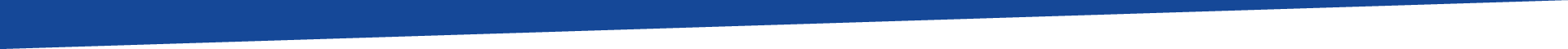 Maintaining a Central research record
Why might we need to maintain a centralized research record?
What are some best practices for keeping records?
What are some additional considerations about record keeping in your discipline?
[Speaker Notes: Why might we need to maintain a central research record?
Research records will likely consist of different components that are stored in different formats. Mixing physical records with digital records can make it confusing when you go compile your research and draw conclusions. It is our responsibility to keep a single, central register (such as an electronic laboratory notebook) with relevant corss-referencing that helps keep track of all elements of your research. Having a centralized record also makes your research more transparent and reproducible for others in the future. 

What are some general best practices for record keeping?
Number pages in a bound notebook consecutively
Include dates and times for all entries
Enter information immediately
Validate electronic information and time-stamp it yourself (confirm that the time provided on the computer is correct)
Cross-reference information stored in different places in your central research record
Annotate errors by adding the corrected information next to the erroneous material, for example, by crossing out the erroneous information and writing the corrected information in the margins.  
Regularly and securely back-up all digital research records
Store records in a secure location accessible only to those with access permissions
Maintain all original records – don't delete or otherwise obscure any original material
Have records signed, dated and witnessed as required (e.g., during regulatory approvals.) 

What are some additional considerations specific to your discipline?
Depending on the discipline, research group, the types and nature of research, there may be additional record-keeping practices and standards that you need to adhere to. However, a general rule of thumb in record-keeping is to be honest, consistent and thorough in documenting the research process.]
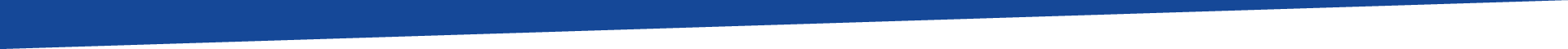 To maintain an accurate and complete research record we must be honest, consistent, and thorough in documenting the research process.
What does this mean for us?
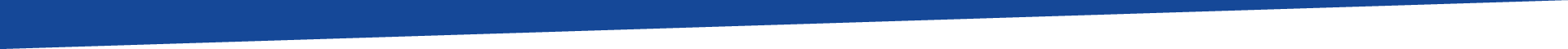 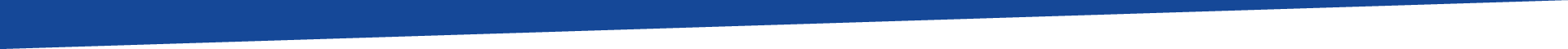 Reflecting on Our Research Practices
What record-keeping standards do you adhere to?
How do you organize your research materials, data and information for long-term access and retrieval? 
What steps do you take to ensure the security of your research records?
[Speaker Notes: [This slide includes some general reflection questions; please feel free to modify and adapt it to your own research context. This may offer an opportunity for the research group to begin developing record-keeping standards.] 

Note: the scholarly integrity policy only requires retention for five years. There may be other journal or funding agencies requirements related to records retention.]
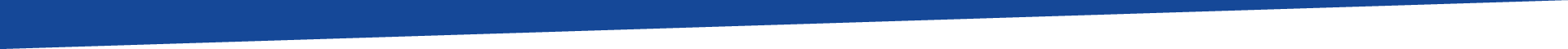 Support & Resources
Guides & Resources
Nature: How to pick an electronic laboratory notebook
UBC Library: Digital Preservation File Format Policy 
UBC Library: File Naming Guidelines
Columbia University ReaDI Program: Good Laboratory Notebook Practices

Further Reading
UBC Graduate & Postdoctoral Studies: Documenting and Record Keeping 
Schreier, et al. (2006): Academic research record-keeping: best practices for individuals, group leaders, and institutions
[Speaker Notes: Guides & Resources
Nature: How to pick an electronic laboratory notebook: https://www.nature.com/articles/d41586-018-05895-3
UBC Library: Digital Preservation File Format Policy= https://wiki.ubc.ca/images/b/b5/Draft_UBCLibraryDigitalPreservationFileFormatPolicy.pdf
UBC Library: File Naming Guidelines: https://researchdata.library.ubc.ca/files/2019/01/FileName_Guidelines_20140410_v03.pdf
Columbia University ReaDI Program: Good Laboratory Notebook Practices: file:///Volumes/Scholarly%20Integrity/c.%20Website%20Content/03.%20Resources/Emerging%20Topics/•https:/research.columbia.edu/sites/default/files/content/RCT%20content/ReaDI%20Program/tutorial_LabNotebook_V9.pdf

Further Reading
UBC Graduate & Postdoctoral Studies: Documenting and Record Keeping: https://www.grad.ubc.ca/intellectual-property-guide/documenting-record-keeping
Schreier, et al. (2006): Academic research record-keeping: best practices for individuals, group leaders, and institutions: https://doi.org/10.1097/00001888-200601000-00010]
Additional content
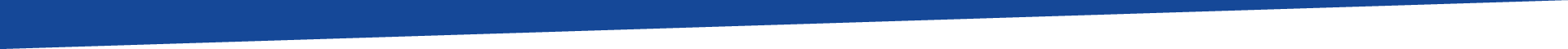 Research Record
A clear and organized set of information that captures all relevant details and information for reconstructing the research process.
Case Studies
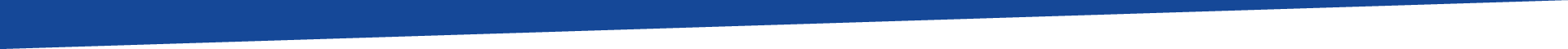 Blake is a new graduate student. In reviewing the research records, they were unable to identify the corresponding raw data that were previously published. 
Blake also couldn’t locate the digital files for this missing data on any of the computers in the research group. They talk to a fellow graduate student about this situation, and the student tells Blake that they should be very concerned about the situation and that it should be reported.
How should Blake proceed?
Used with permission. Adopted from American Physical Society Task Force for Ethics Education. Ethics Case Studies.
[Speaker Notes: Modified for the UBC context. Used with Permission. Adapted from American Physical Society Task Force for Ethics Education. Ethics Case Studies. Page 11. Available at: https://www.aps.org/programs/education/ethics/upload/Ethics-Case-Studies-Teacher-Edition.pdf 

Facilitator’s Notes
First, it is useful to recognize that there may be several explanations for the “missing” data. Among these are: 
The missing data was acquired by someone else who maintained a separate record and stored computer files differently.
The missing data was acquired by the same person who acquired the rest of the data, but for some reason the records were not maintained in the same fashion.
The missing data, in fact, never existed. 
Of these three possibilities, only the third involves serious misconduct, while the other two possibilities involve problems in record keeping.

Given the information Blake has at this point, it is premature to conclude that misconduct has taken place. A logical first step is to find out if other people were involved in acquiring data for the publication in question. 

If Blake is unable to track down the missing data this way, they could ask their research advisor about it directly. It is more likely that this is just a record keeping problem; it would be important avoid any questions that sound accusatory. 

Finally, it is worth noting that careful record keeping can help prevent misunderstandings. If someone else was had collected the missing data, a cross-reference in the two research records would have been helpful. Similarly, if one person accumulated all of the data but the information was stored differently, that point should be noted in his or her research records.

Additional Discussion Questions
Who could Blake consult with?
It is not necessarily wise to talk to fellow graduate students about the issue. It is not clear that they will have the experience or perspective to assess the situation and Blake may unwittingly start unfounded rumors about your research group.

Blake could consider talking to the department head if they think they are he or she is an objective third party. They could also reach out to the Dean’s Office at the Faculty of Graduate and Postdoctoral Studies (Vancouver), Dean’s Office at the College of Graduate Studies (Okanagan), or the Office of VP Research & Innovation.]
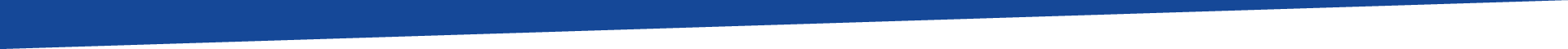 Alex is nearing the end of their studies and has started writing their dissertation. In order to stay focused and on-task, Alex decided to be proactive by gathering all of the relevant materials they will need – from their research and conference notes to draft research paper and references. 
Alex was distressed to realize that many supporting excerpts and quotes they wrote down in the beginning of their studies were unreferenced and that they do not remember enough of the context to make sense of the notes they kept.
What are some implications of this realization?
[Speaker Notes: Facilitator’s Notes
In the case of unreferenced excerpts and quotes
This incomplete record may impact Alex’s ability to use these passages in their writing. They will either spend extra time to identify the original sources and cite them appropriately or have to exclude these passages from their writing. Inclusion of excerpts and quotes without appropriate acknowledgement of the original source is a form of misconduct under the Scholarly Integrity Policy. 

In the case of missing raw data
This incomplete record may impact Alex’s ability to share their research findings in its entirety. They will be unable to claim intellectual property if their research findings were of great significance. This could also constitute a wasteful use of research funding and resources. 

If Alex were ever involved in an investigation, this inaccurate research record may constitute a scholarly misconduct under the Scholarly Integrity Policy.

Additional Questions
How might this be prevented?
	Having a data management plan before embarking on the research.
	Orientation and ongoing training regarding record keeping best practices, the importance of accurate and complete records, and ownership of research products.]